5th Grade MCA III Review
Answer Key
Solar System
The planets in our solar system orbit the sun.
How many planets are in the solar system?  8
How many planets have rings? 5
How many planets have moons? 6
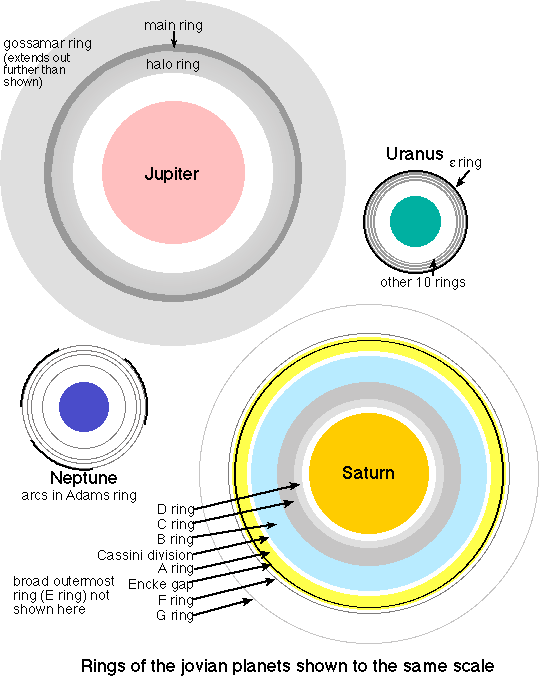 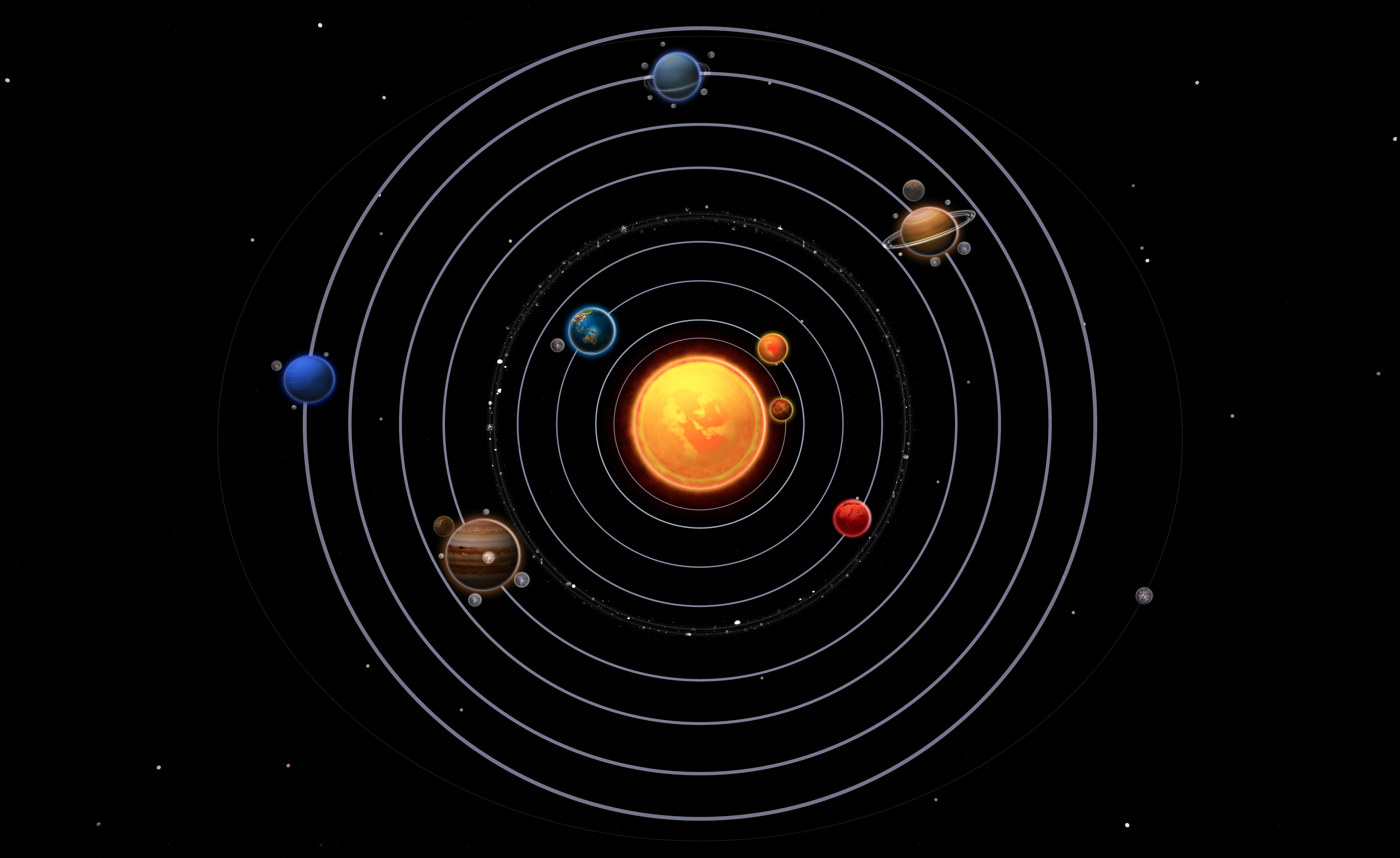 Solar System
How many days does it take to go around the Earth? 27.3 = 28
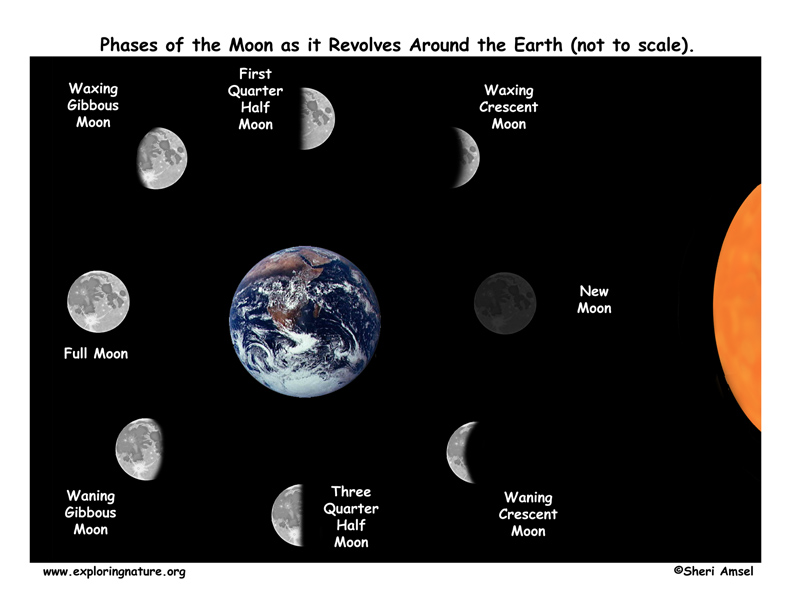 Solar System
How many days does it take to go around the sun? 365 days or 1 year
How long does it take for Earth to rotate around once? 24 hrs. or 1 day
What causes Earth’s seasons? Earth’s tilt
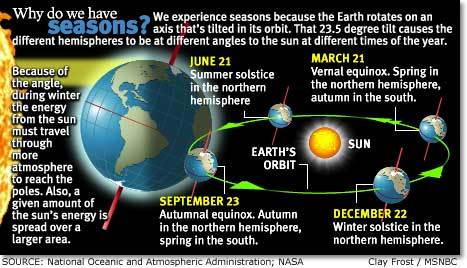 Solar System
Does the moon produce or reflect light? Reflect
The moon affects Earth’s ocean tides.
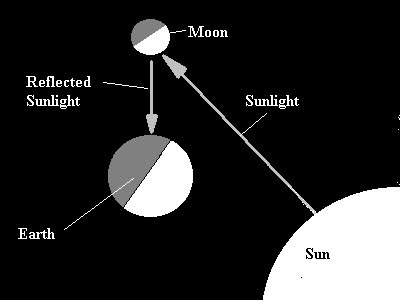 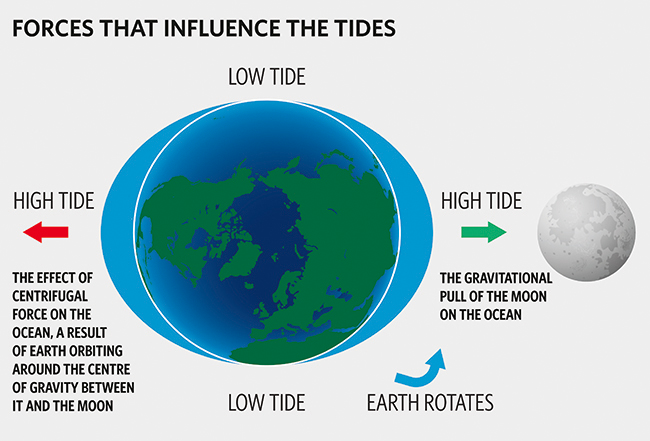 Solar System
If Earth had no gravity: 
- All living things would die
- We would all float into out space
- Everything would be pulled into space
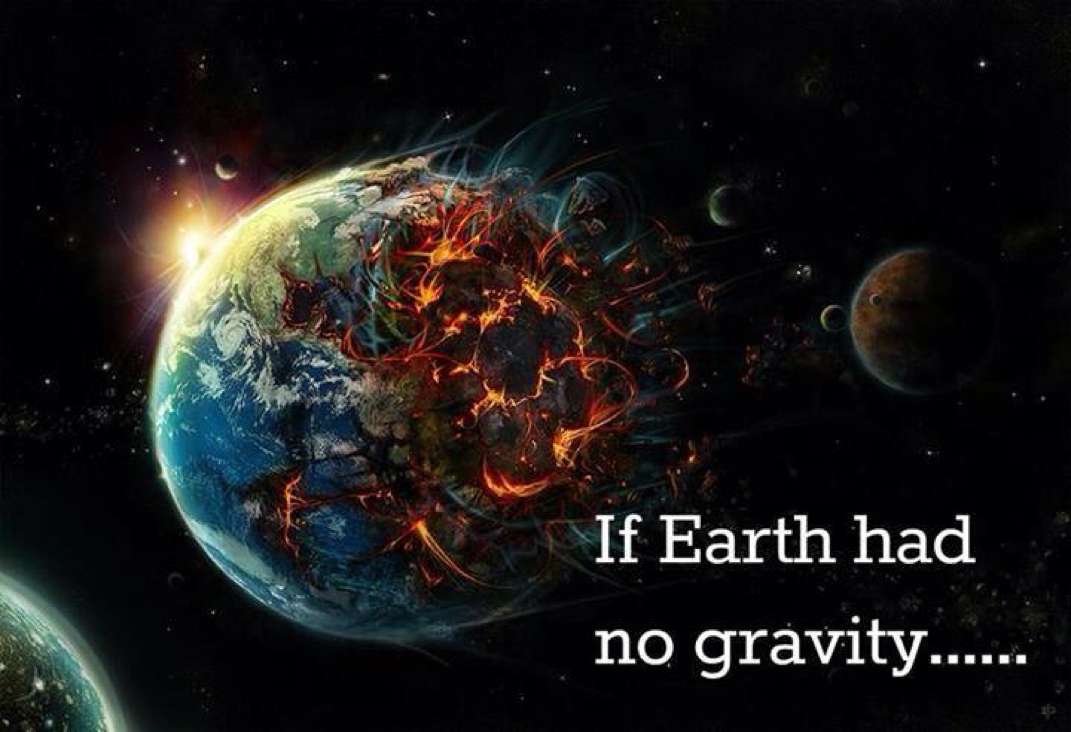 States of Matter
What are the three states of matter and examples of each?







What is the name of the phase change from a solid to a gas? Evaporation
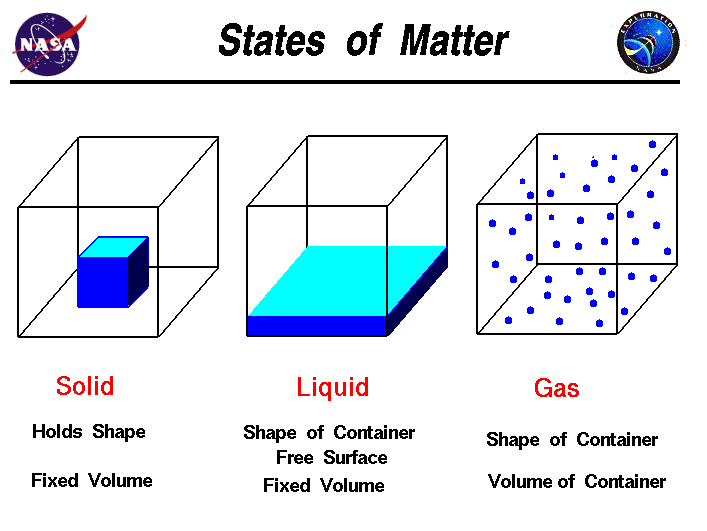 Possible examples could be:

Solid- Ice, table, chair , etc.

Liquid- water, juice, etc.

Gas- water vapor, oxygen, etc
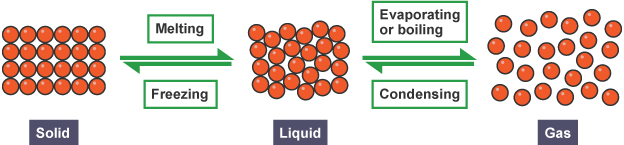 States of Matter
What substance transfers from one stat of matter to another easily? Water
A solid must be heated to turn to a liquid
A liquid must be cooled to turn into a solid.
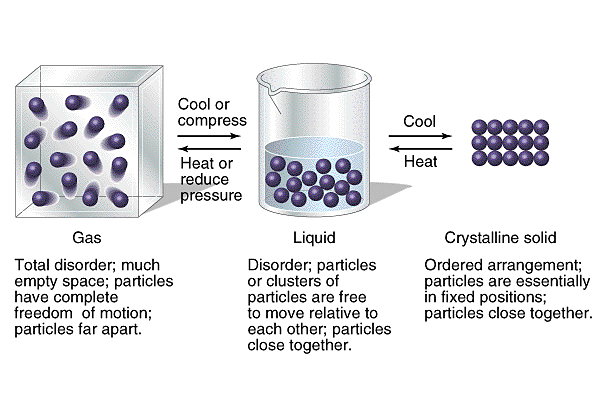 Light
List the colors in the visible color spectrum in order. 
Red, Orange, Yellow, Green, Blue, Indigo and Violet
(ROY G BIV)
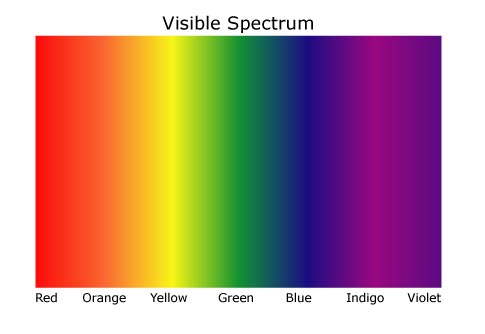 Light
What happens when a large amount of light energy is being absorbed?
Turns to heat
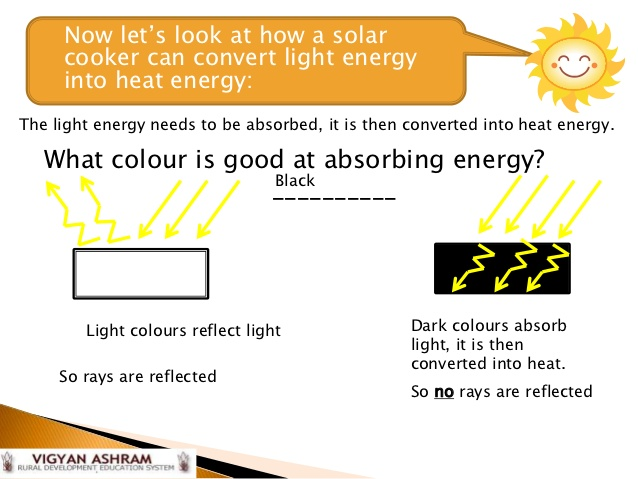 Light
Why are some colors brighter than others because more light energy is being?   Reflected
What three things happen to light when it strikes an object? 1. Reflect 2. Refract (Redirect) 3. Absorb
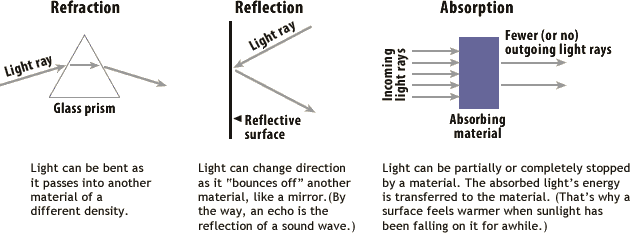 Light
Why is a black road hot to walk barefoot on sunny summer day? Because the color black absorbs all the light spectrum colors (turning all into heat energy)
Why isn’t a white cement sidewalk as hot? Because the color white reflects all colors of light
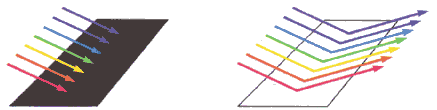 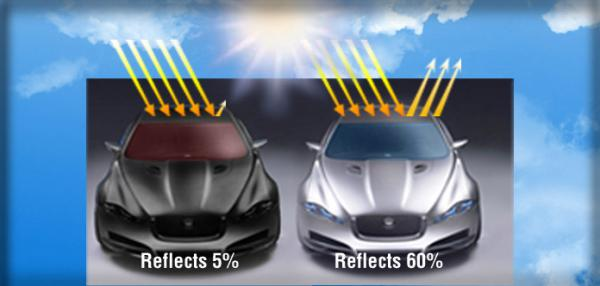 Sound
What allows some substances to make quieter sound vibrations than the others?
A. They absorb the energy
When your breath moves through the straws from the left to the right The pitch changes from low to high. 
What is responsible for this change? Length of the straws
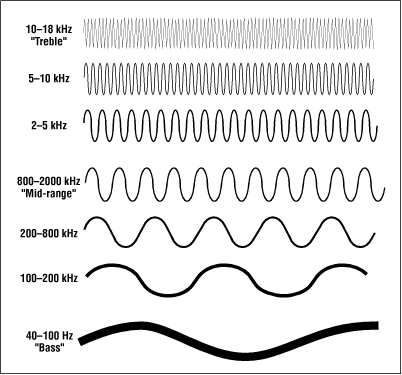 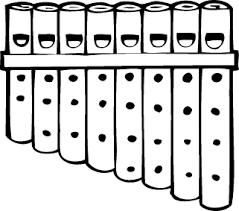 Magnets and Electricity
Pictures of :




What type of material 
should be used to connect
to the two sides of a switch?
Conductors (Metal)
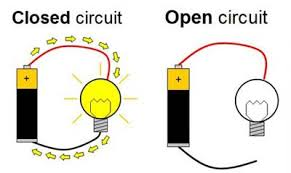 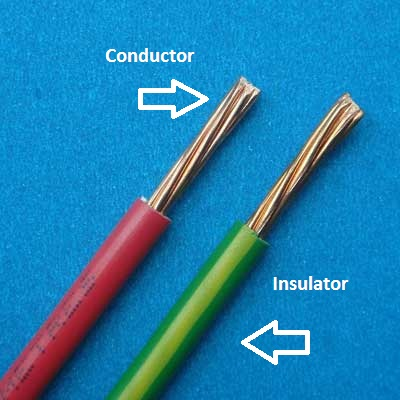 Magnets and Electricity
List three objects in your home that are insulators and three objects that are conductors. 
	Insulator:	Conductor:
	Toothbrush	Metal Spoon
	Oven mitt	Baking Sheet
	Plastic Spoon	Pan
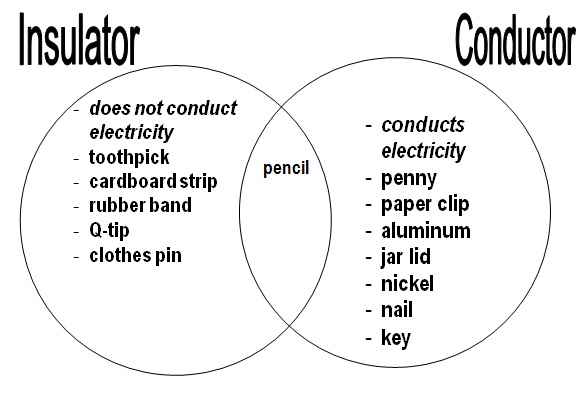 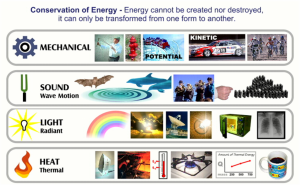 Name the four types of energy that can come from electricity: 
Mechanical (Movement)
Sound
Light
Heat
Magnets and Electrcity
This is called an electromagnet. 
If you had more coils or more batteries (volts) it will pick up more metal objects.
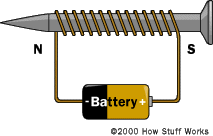 Motion and Forces
What two advantages can you get from a lever?
Less work or effort is required 
Can move objects farther distance
	As you move the fulcrum closer to the load it requires less force
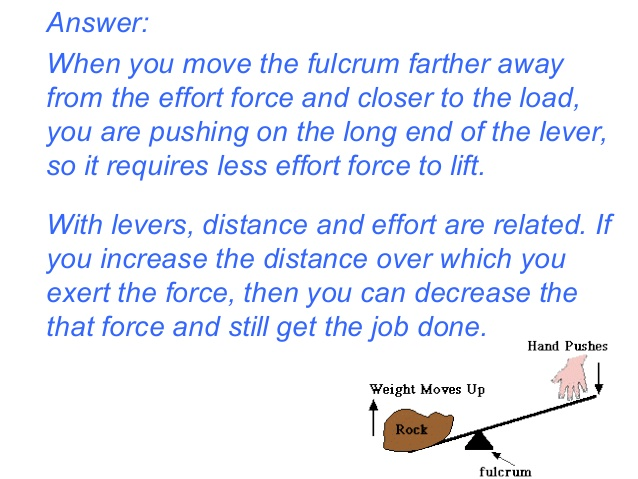 Motion and Forces
List the motion and forces shown for both A and B
Gravity
Friction
Momentum (Mass or Acceleration)
Inertia or Speed   




Compare the motion/speed of A and B above:
A will move faster because the snow and skies have less friction 
B will move slower because the grass will create more friction.
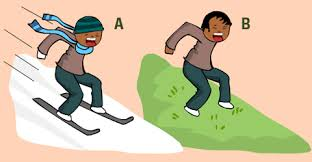 Plants
What is the initial source of all energy? The Sun
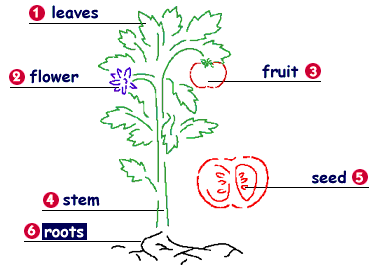 Which part of the plant is responsible for making seeds?
 The flower

What are three forms of seed dispersal?
Animals
Wind
Water
Animals
What is an example of a harmful and helpful role earthworms have in soil?
Harmful: Take nutrients away from forests ecosystems







Helpful: Create holes in the soil for gardens and crops to get air and water
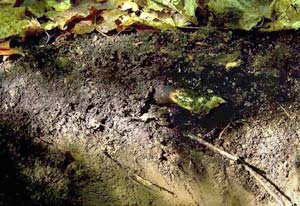 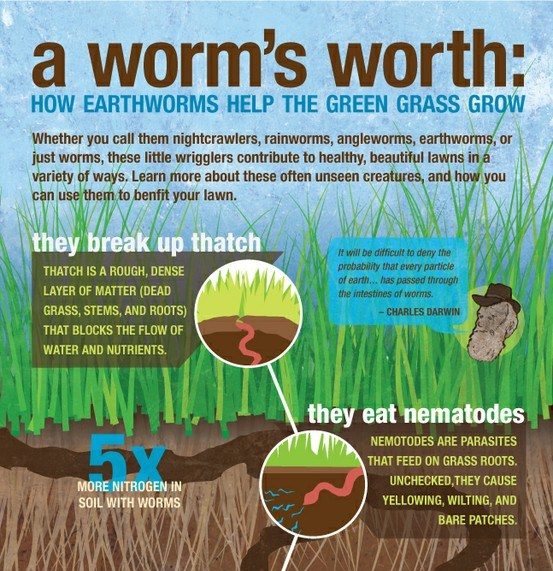 Animals
Sort the following cards to the correct type of trait they represent
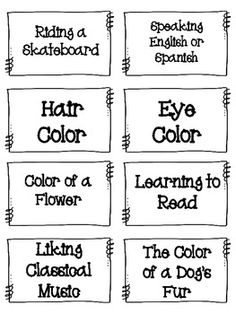 Acquired Traits					Inherited

Riding a Skateboard				1. Hair Color

Speaking English or Spanish		2. Eye Color

Learning to Read				3. Flower Color

Liking Classical Music			4. Dogs Fur Color
Animals
Animals
Animals
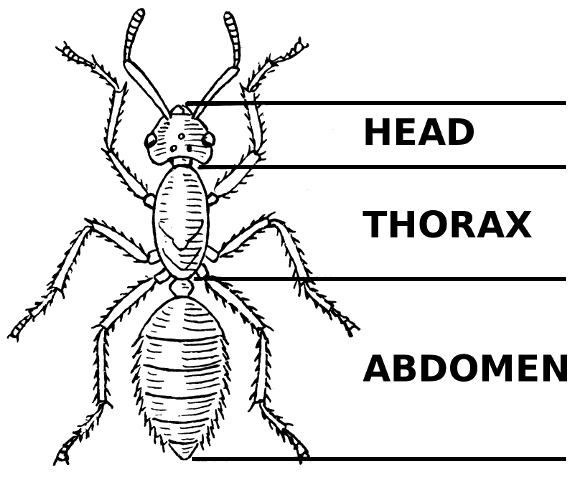 What is an exoskeleton? Skeleton (bone/shell) covering on the outside of the body.
Testable Questions
1. How does temperature affect the mealworm life cycle?
2.  How does the type of soda affect the amount of gas inside?
3. How does putting the balloon under water determine the volume? Putting the balloon in a graduated cylinder takes up space and moves the water to show how much space it takes up. 

4. How does shoe type affect how fast you run?
Claim: Cleats will allow you to run faster than crocks or tennis shoes. 
Evidence: The average showed cleats only took 35 seconds to run whereas the tennis shoes took 43 seconds and crocks too 63 seconds.
Measurement
Is 20 cm of a rain a lot? Explain how you know.
Yes, 20 cm is about 4 inches of rain! This could cause a flood conditions in many places. 
How many cm is on a ruler? About 31 cm
What is the metric measurement of temperature?
Celsius
Does our mass or weight change if we go to the moon?
Weight because weight is how our mass plus the pull of gravity. Mass is just how much space our body takes up this will not change on the moon.
Earth
Which Tool…

Measures the wind speed: Anemometer

Measures the amount of water: Rain Gauge

Measures the temperature: Thermometer

Shows wind direction: Weather Vane

Shows air pressure: Barometer
Earth
Earth
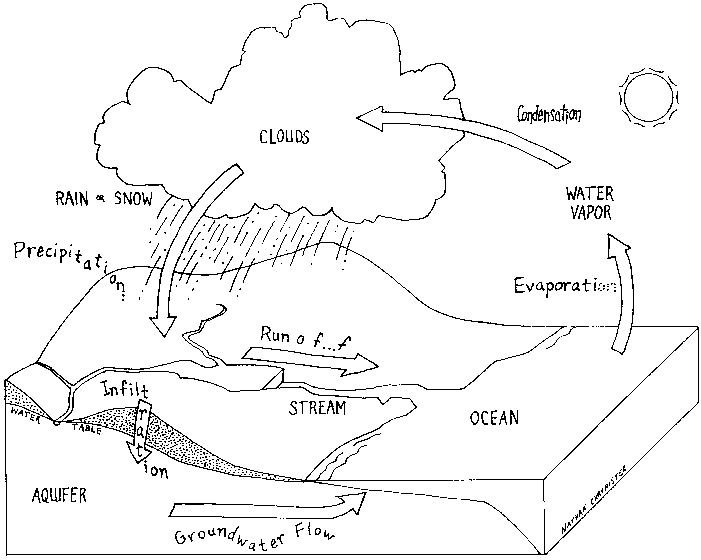